Общежитие №1
Гомельского государственного университета 
имени Ф. Скорины
Адрес:
Улица Советская 83а
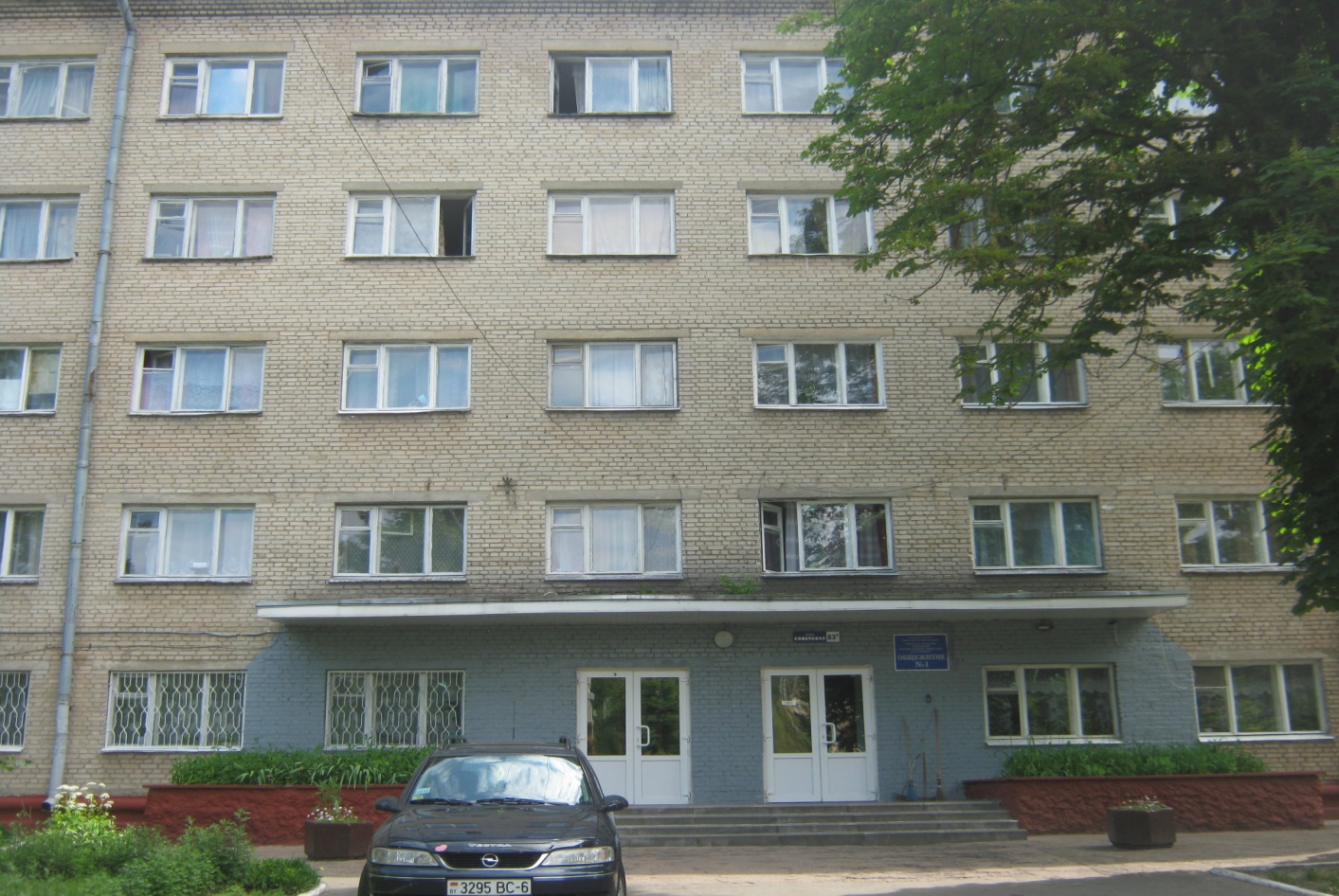 Общая информация
Общежитие №1 отличается уровнем комфортности и стоимостью проживания.
Контрольно-пропускной пункт
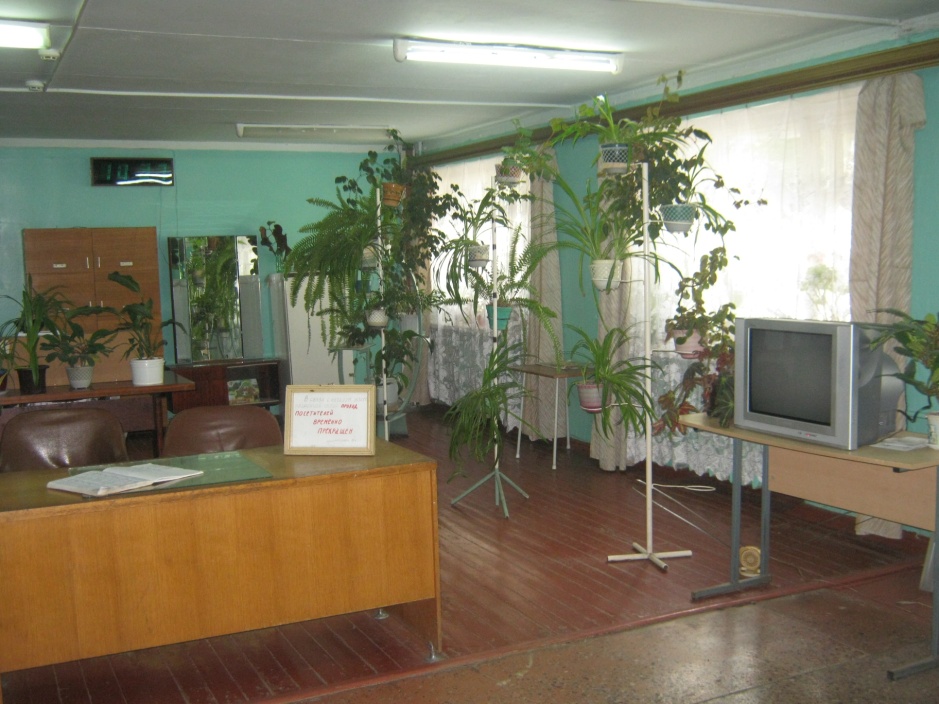 Условия для проживания
Домашняя обстановка
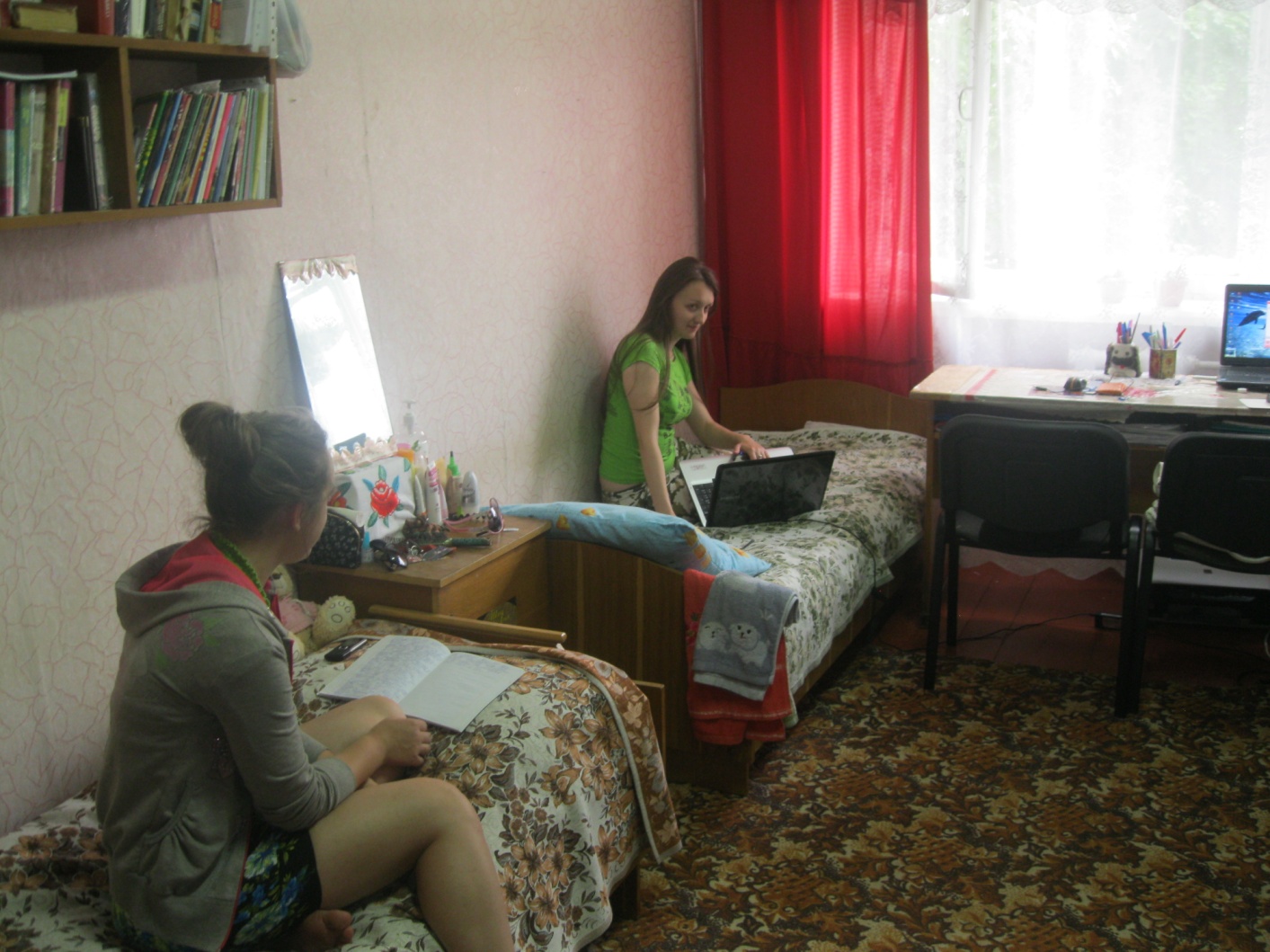 Условия проживания
В комнатах: кровати, шкафы для одежды, тумбочки, письменный стол.
Возможность выхода в Интернет.
Уютный холл
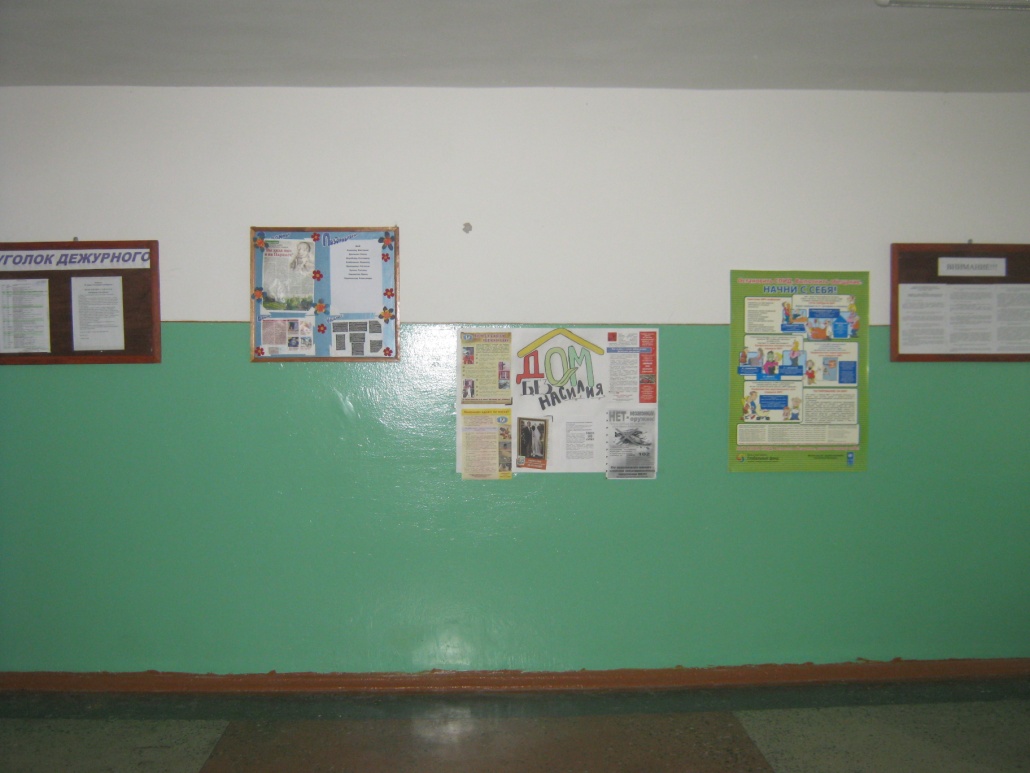 Постирочная комната
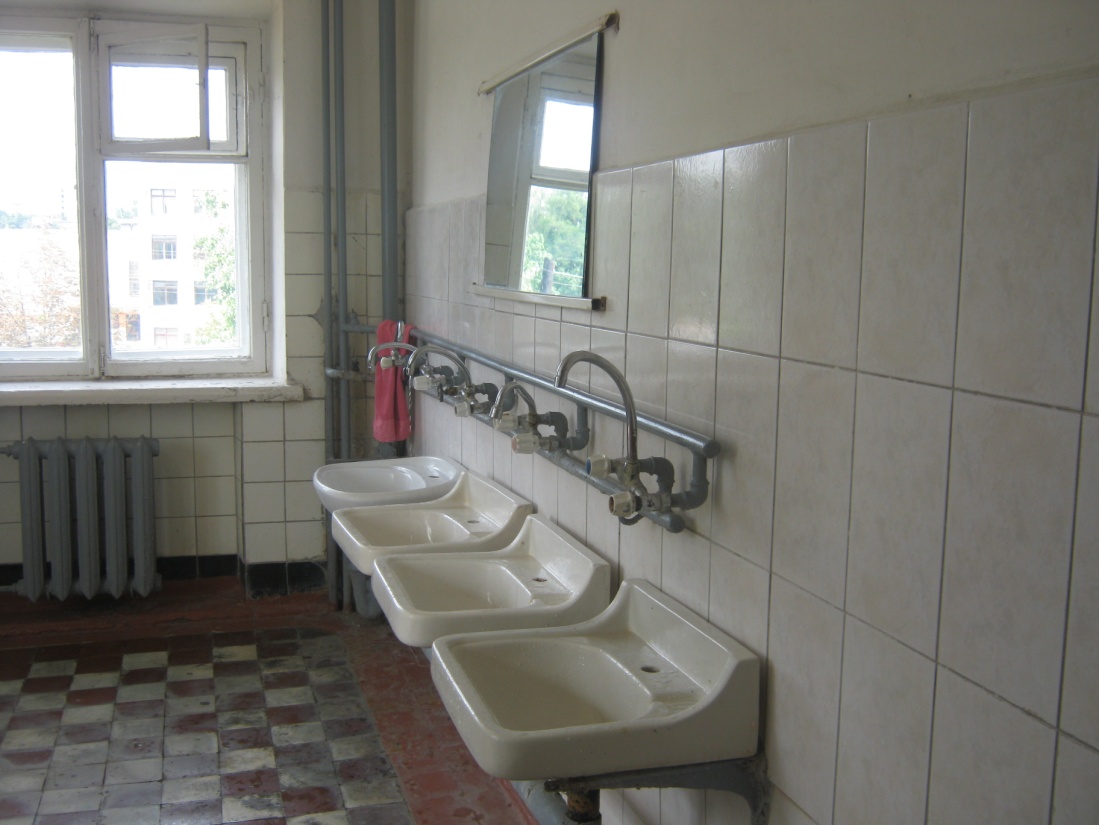 Пожарная безопасность превыше всего!
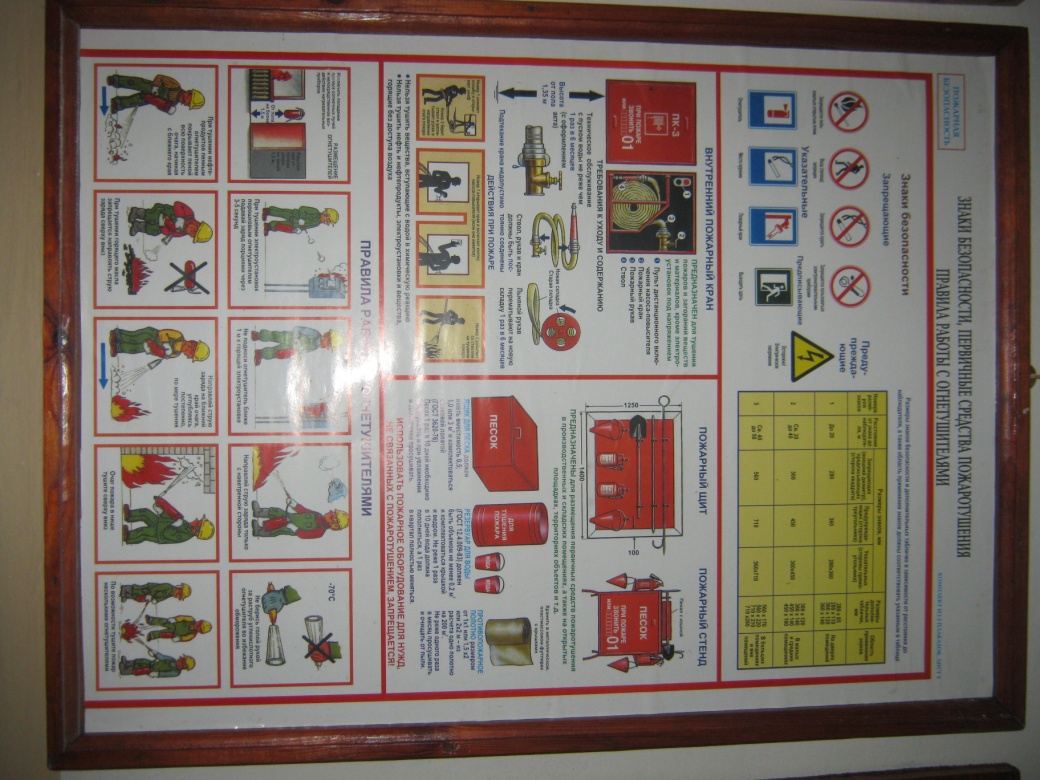 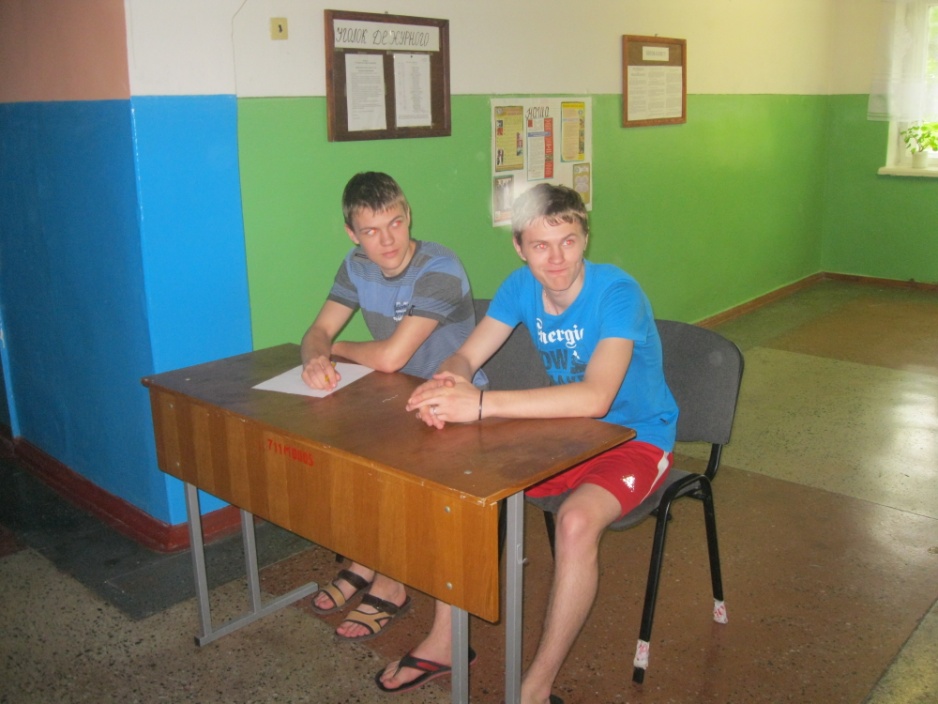 «Хороший студент – сытый студент!»
Кухня на каждом этаже
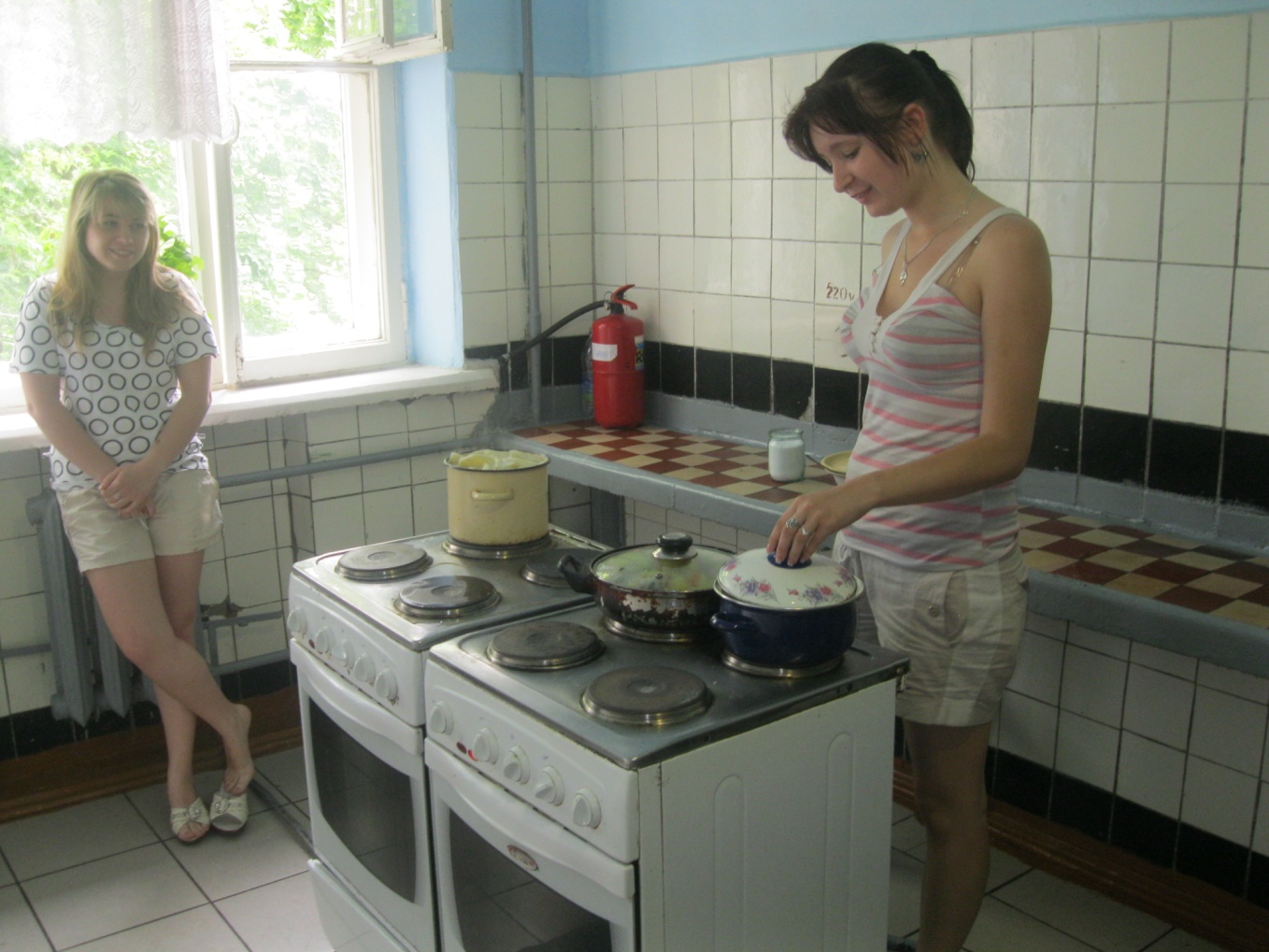 А еще студенческий буфет и хорошее отношение
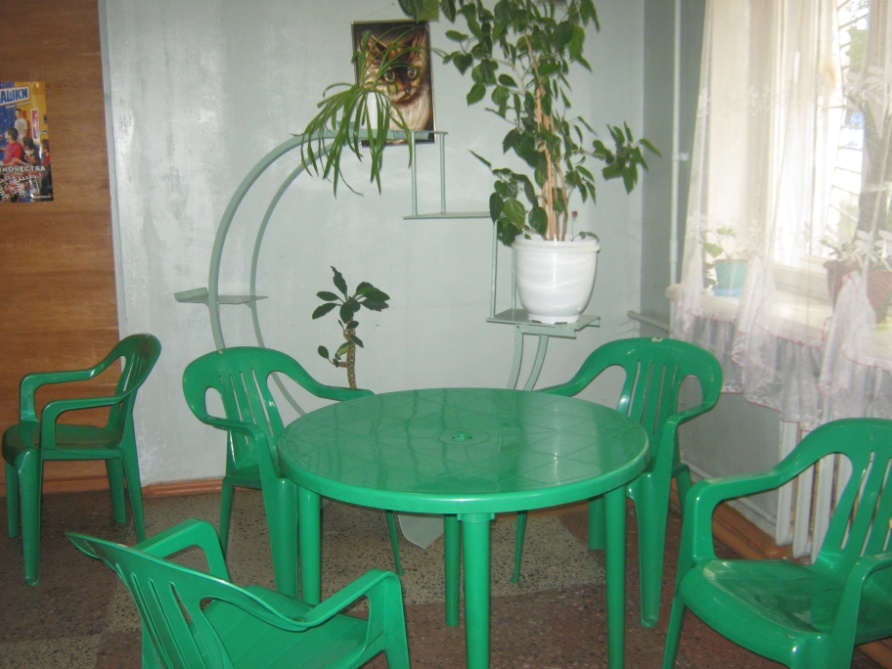 Хорошо покушав не забываем о своей форме...
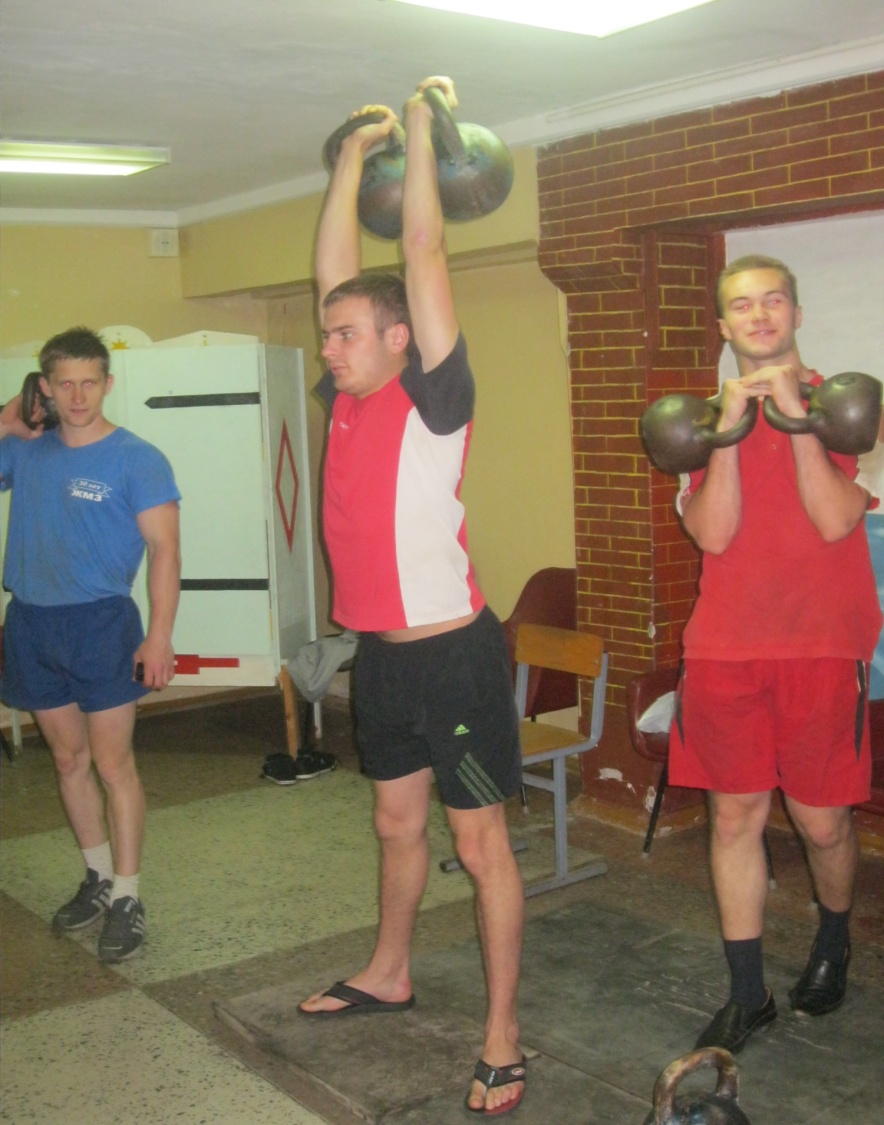 Стадион и спортивная площадка
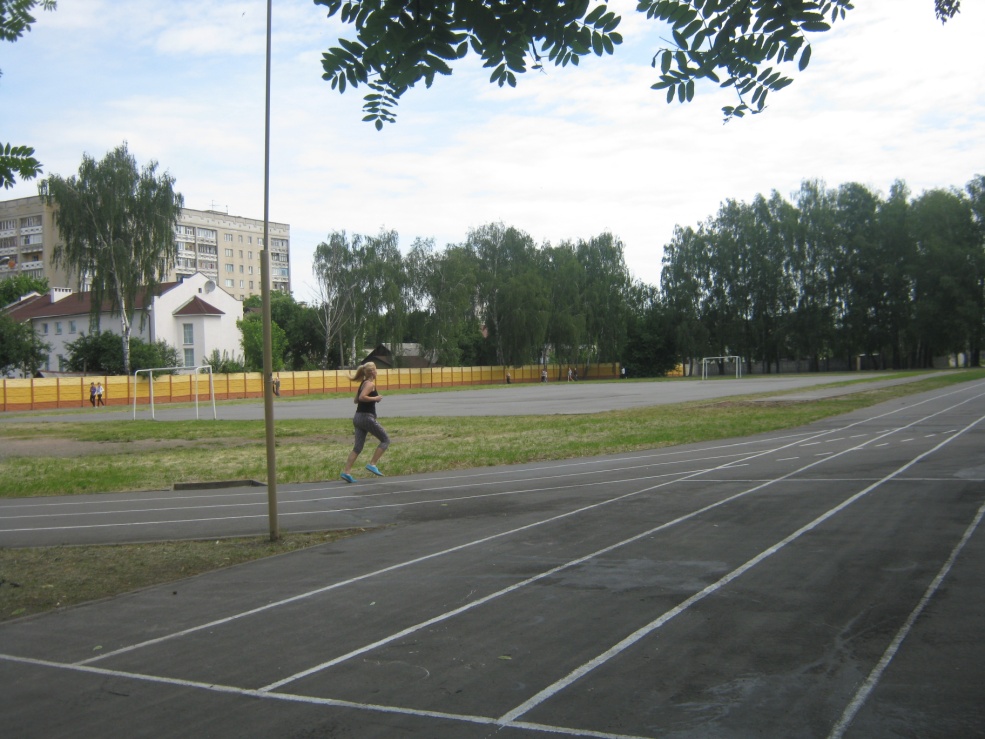 «… а не пора ли отдохнуть?!»
Посещение Гомельского областного Музея военной Славы
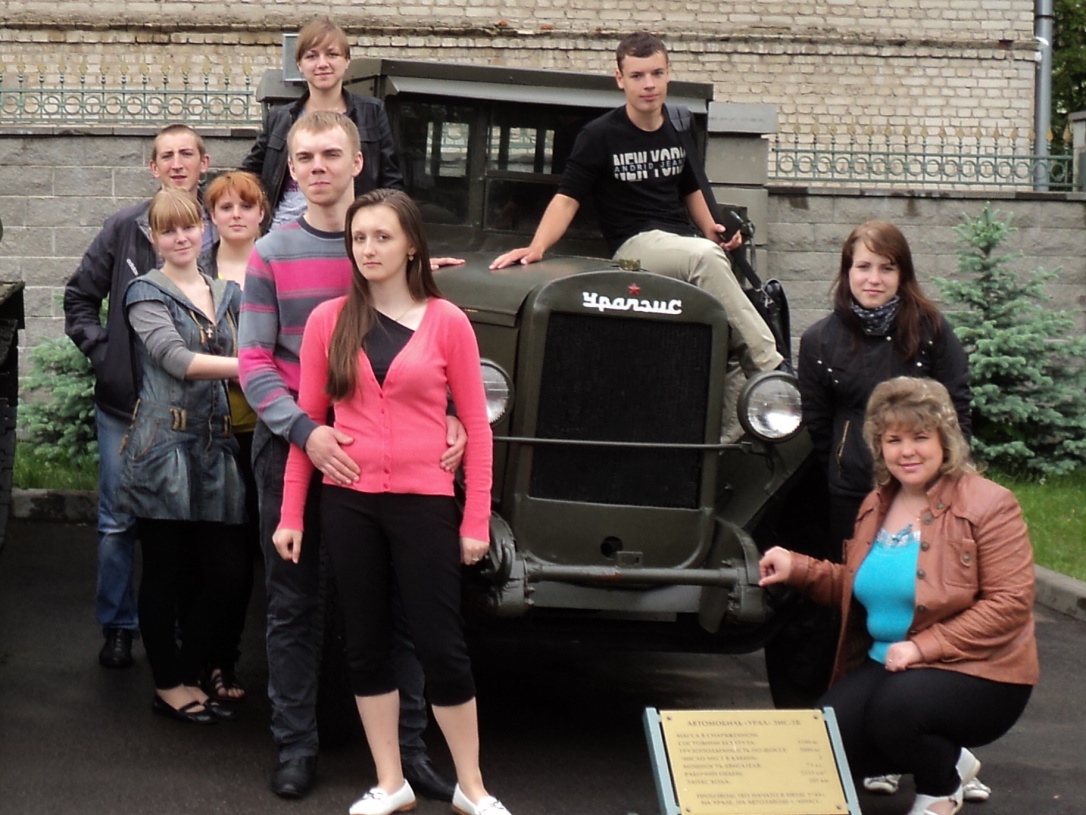 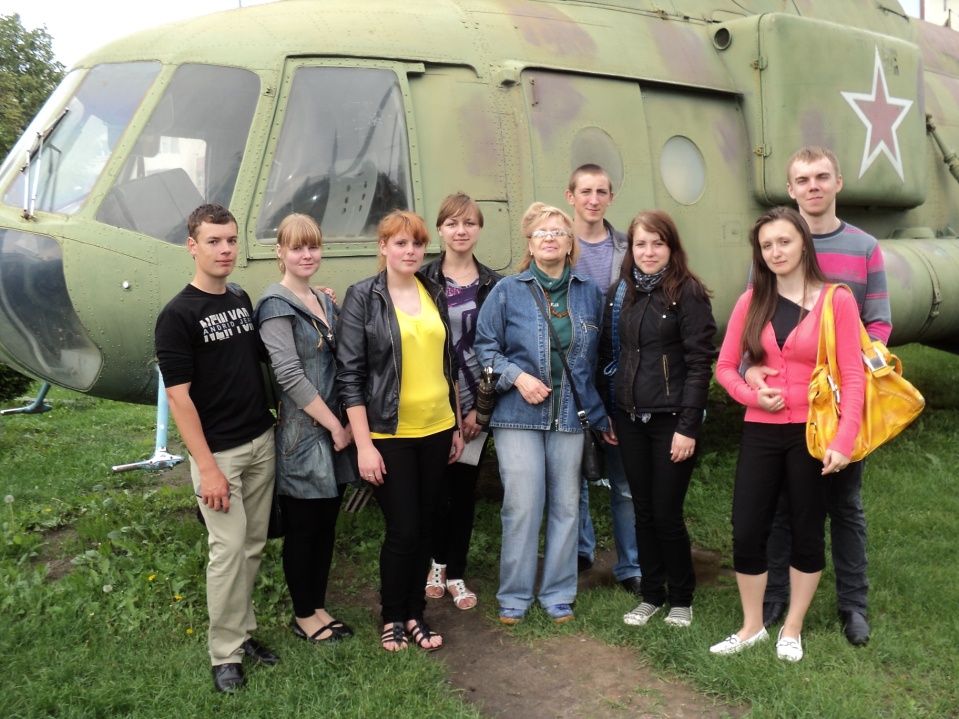 Посещение Ледового дворца
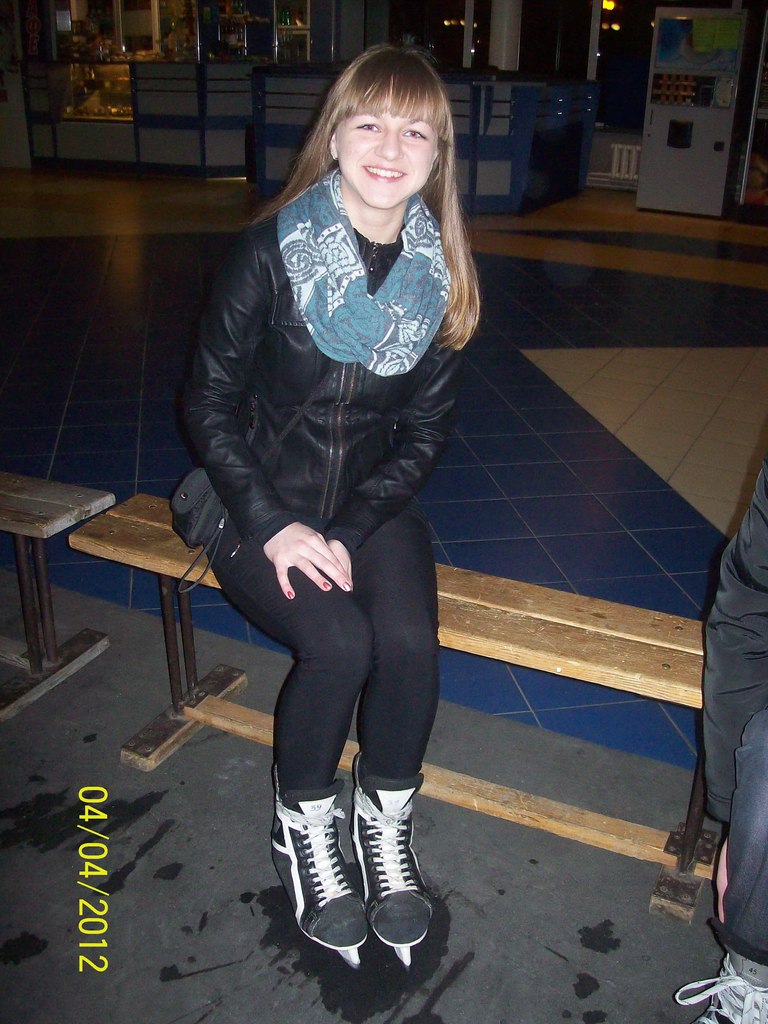 Достаточно и улыбки чтобы стать счастливым!
На протяжении многих лет студенты, проживающие в общежитии №1 оказывают благотворительную помощь Во время  посещения было  потрясающее чувство того, что  ты нужен и что ты не бесполезен, что твоя жизнь - это что-то наполненное особым смыслом. И самое удивительное, что все что ты отдаешь, возвращается к тебе, иногда гораздо в большем размере
Ежегодное посещение Областного дома ребенка с поражением центральной нервной системы и нарушением психики
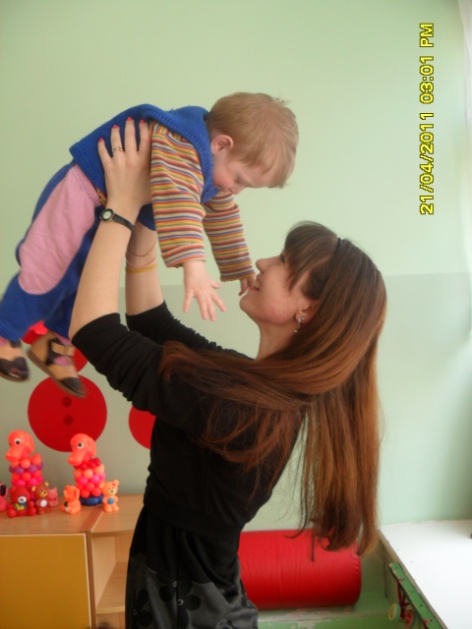 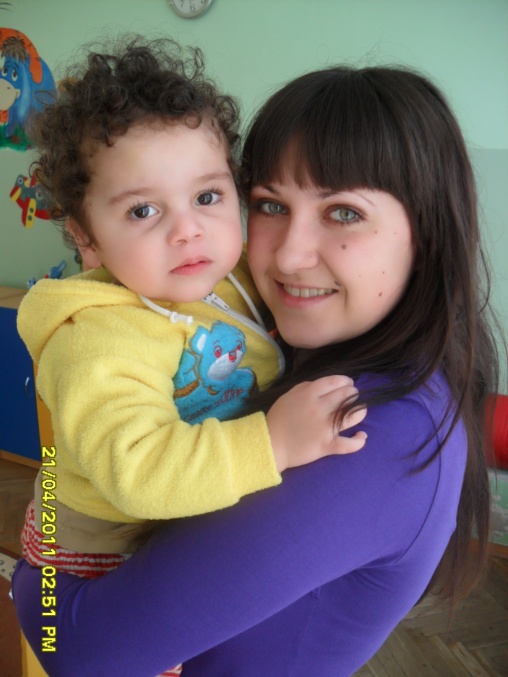 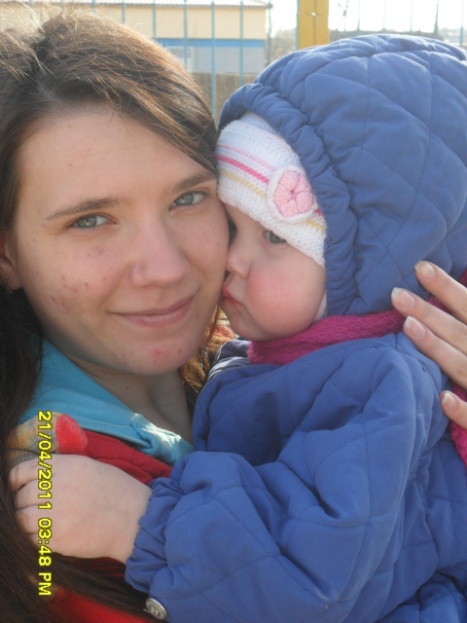 Посещение Гомельского дома-интерната для детей инвалидов с психофизическими особенностями
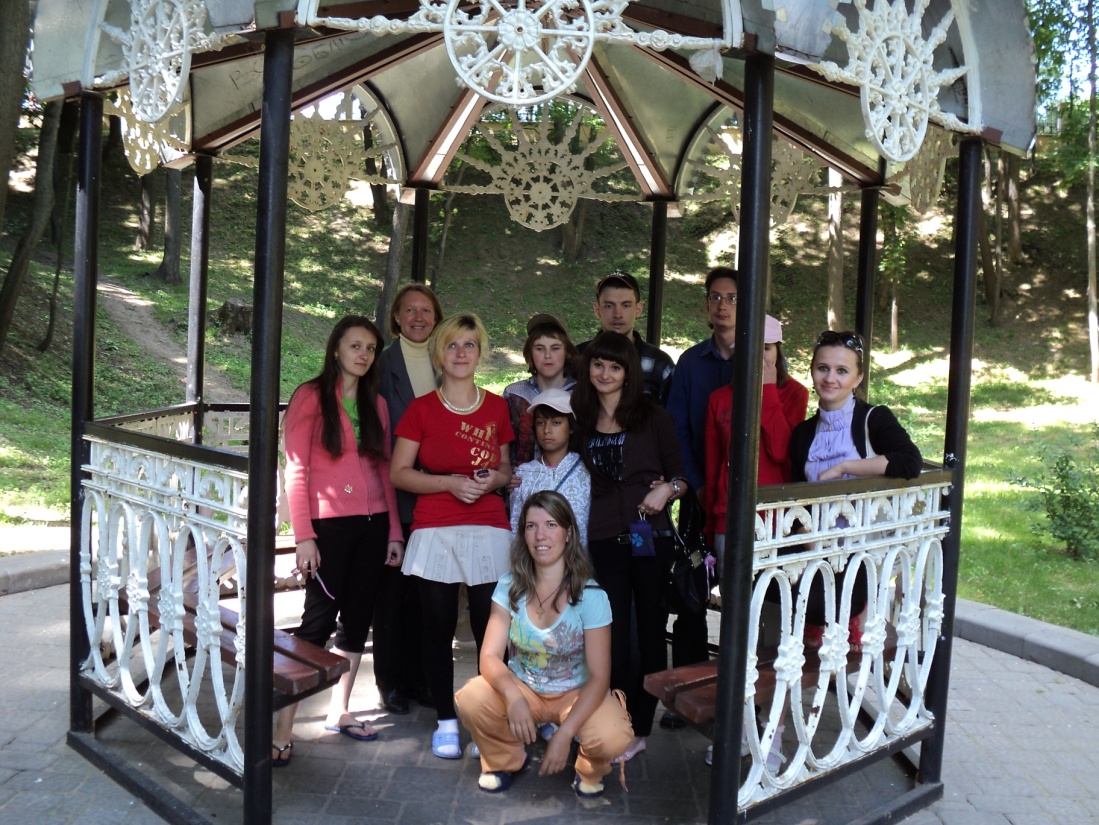 Молодежный отряд охраны правопорядка «Дельта» УО ГГУ им. Ф. Скорины
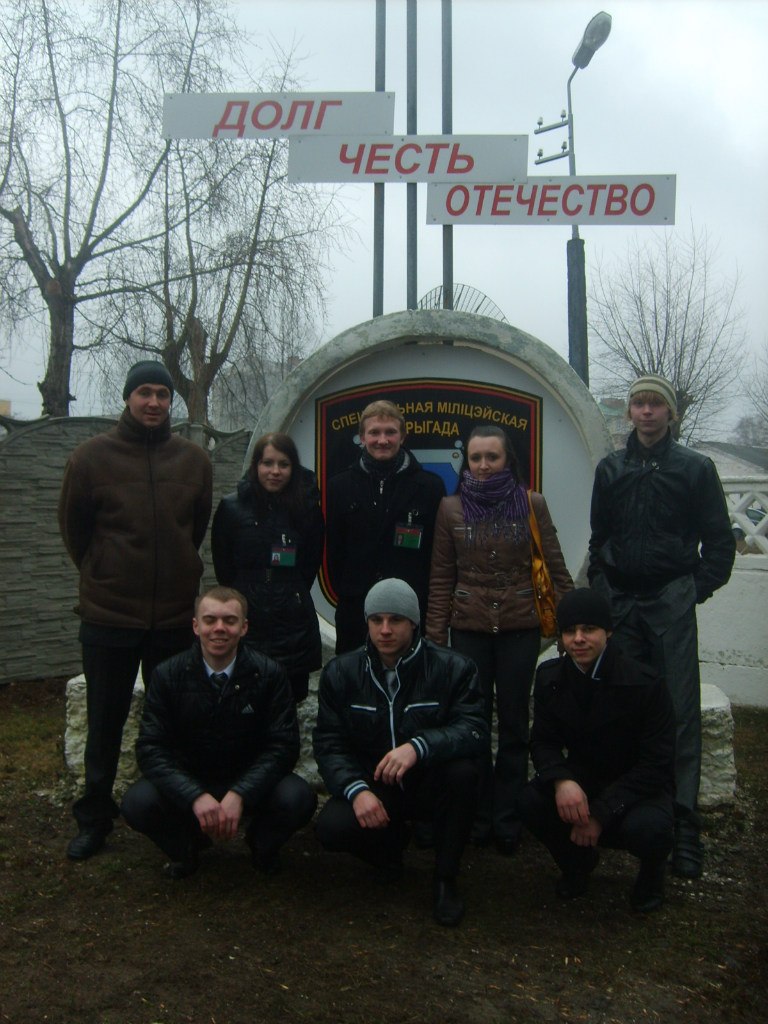 Молодежь выбирает БРСМ
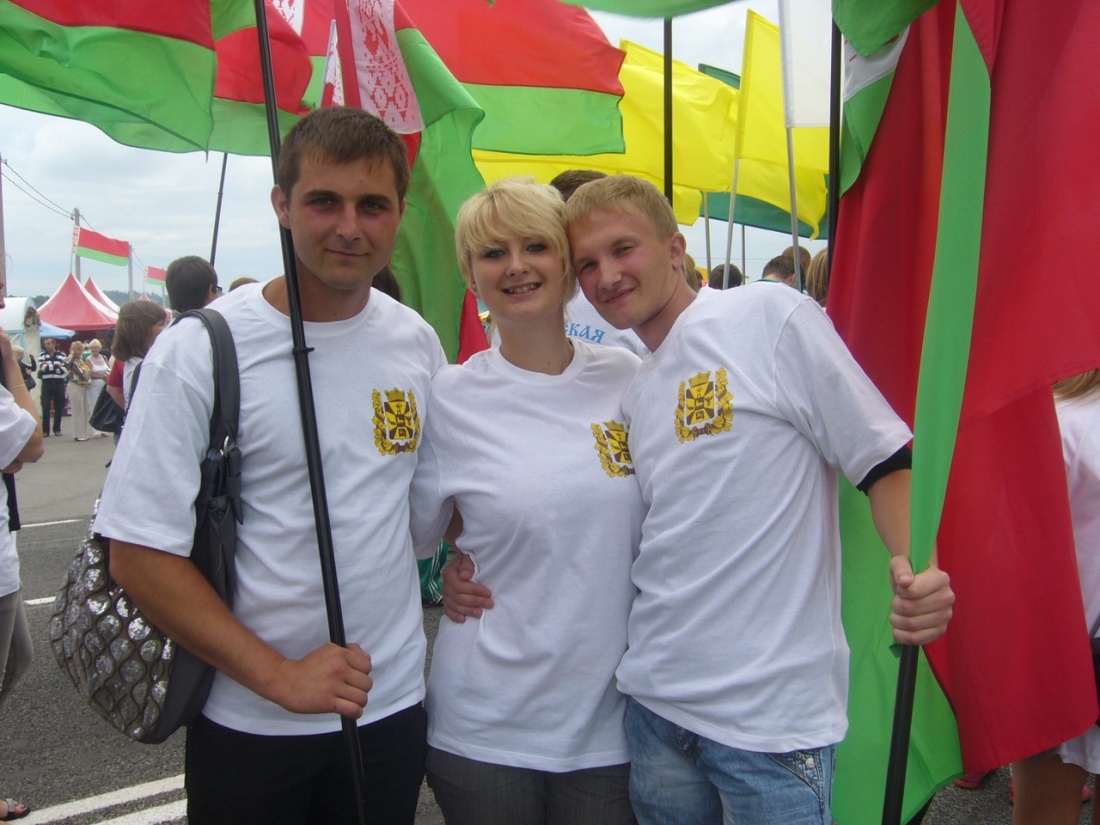 Возможность совершенствовать свои музыкальные способности
Наша гордость - кружок Вандроўнік!
Аб’ект праекта
Віды і формы духоўнай і матэрыяльнай культуры жыхароў Гомельскага Палесся і памежных раёнаў.
Прадмет праекта
Прадметам праекта з’яўляюцца фальклорна-этнаграфічныя традыцыі і з’явы матэрыяльнай культуры беларусаў-палешукоў.
Мэта
Сфарміраваць у працэсе вывучэння традыцыйнай культуры беларусаў сістэму выхаваўчай і навукова-даследчай работы гуртка “Вандроўнік” па стварэнню неабходных умоў для інтэлектуальнага і асобаснага росту студэнтаў, а таксама для выхавання цэласнай асобы, якая імкнецца да максімальнай рэалізацыі сваіх магчымасцей, адкрытай для ўспрымання новага вопыту, здольнай на ўсвядомлены і адказны выбар у разнастайных жыццёвых сітуацыях.
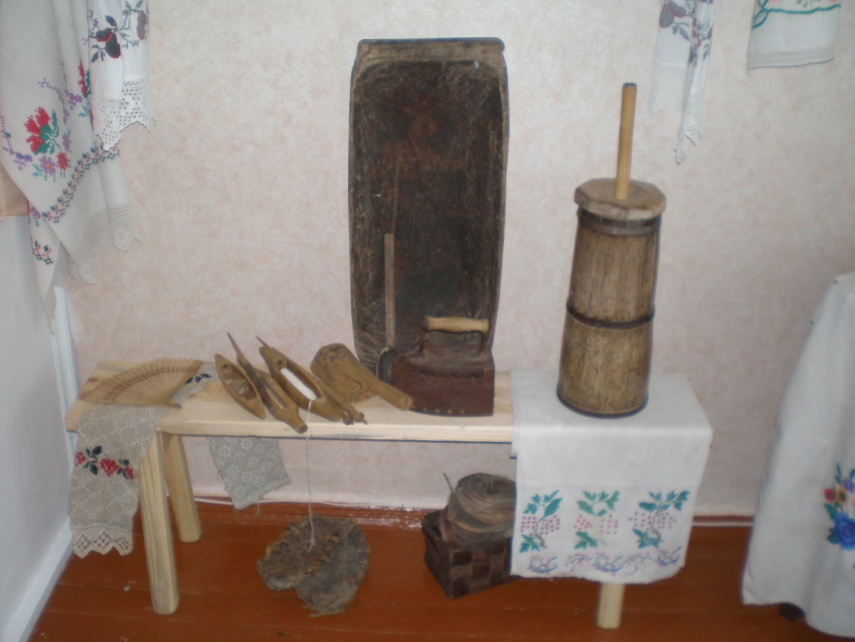 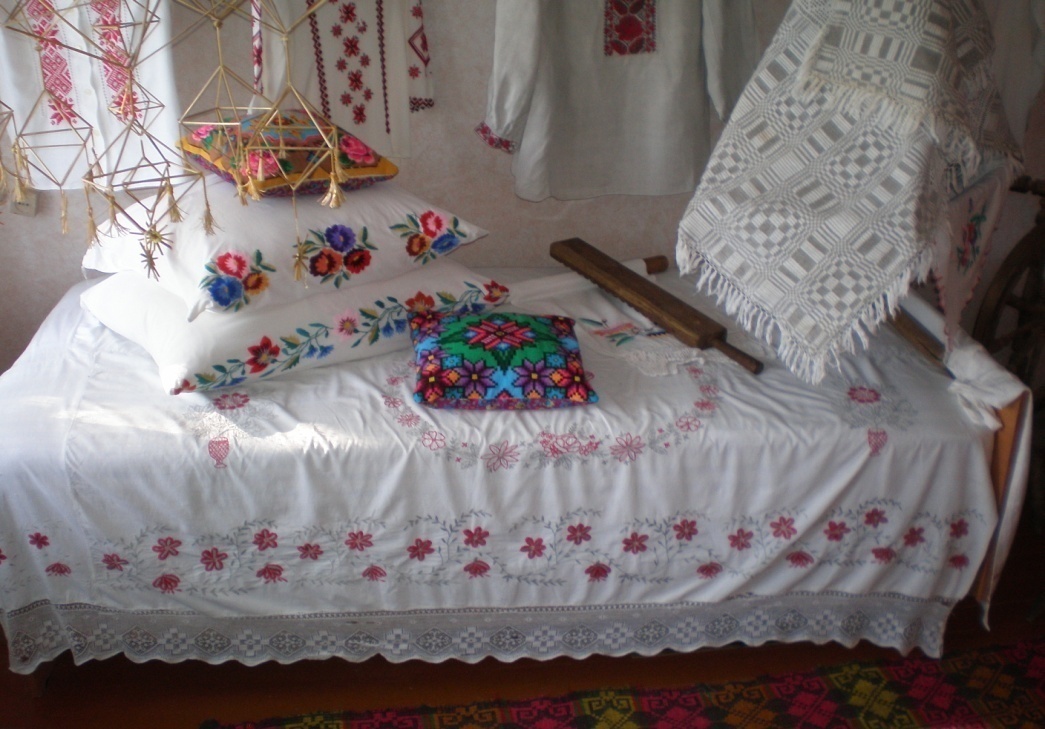 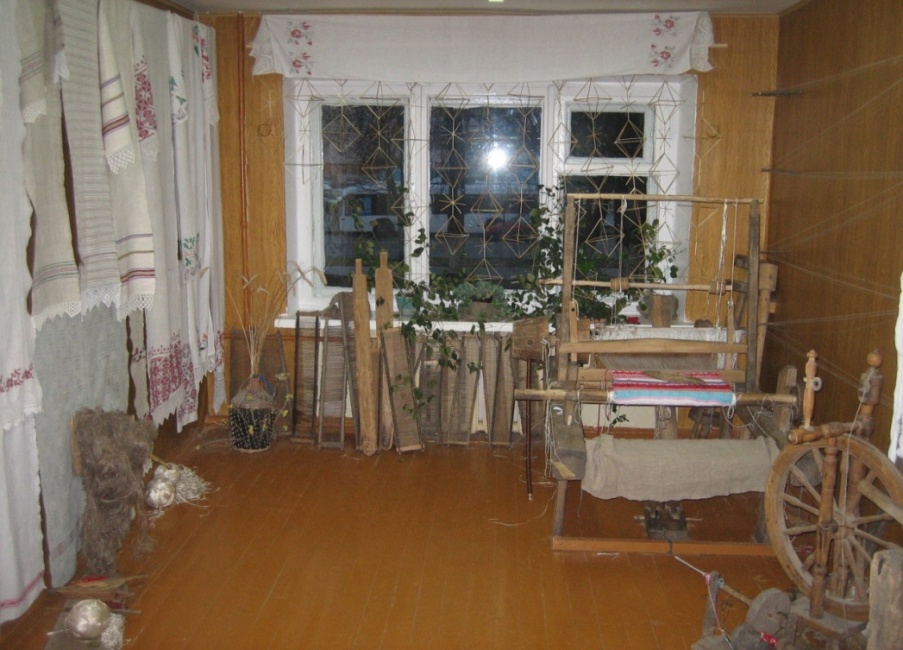 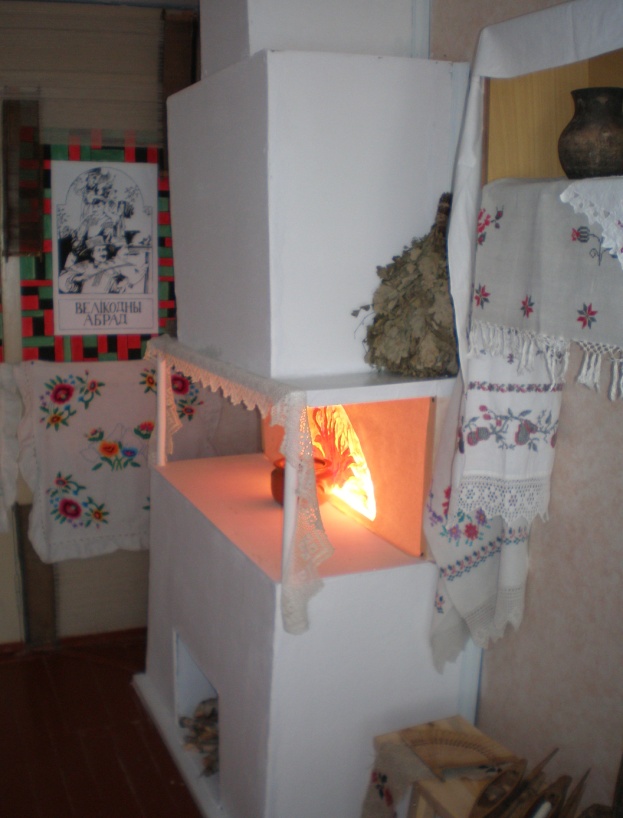 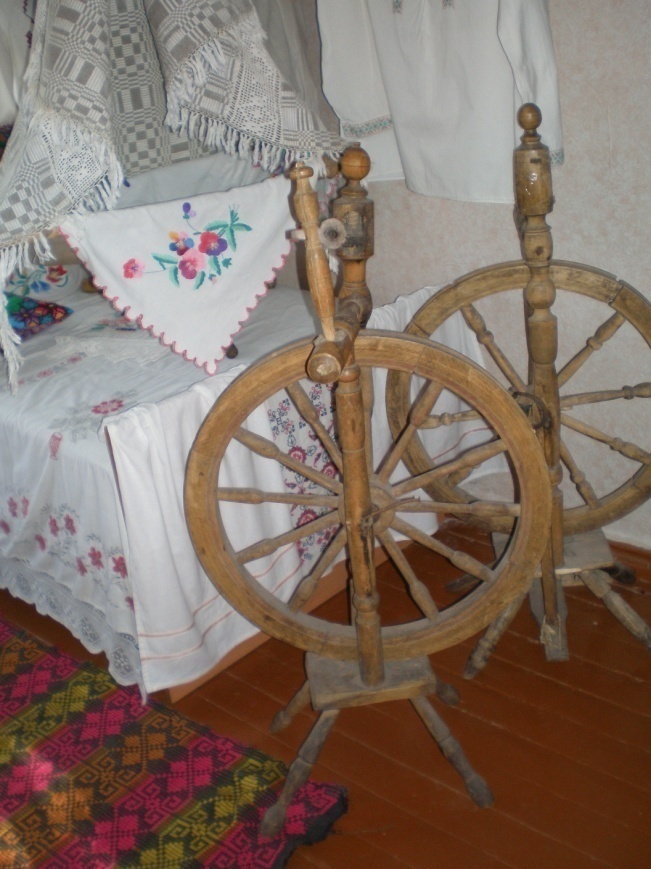 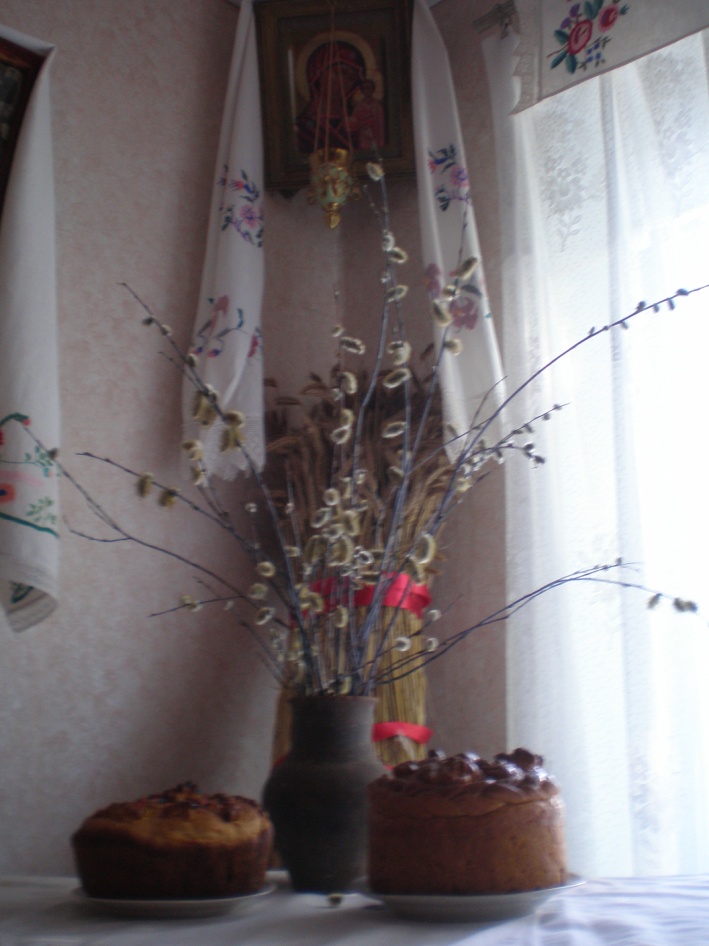 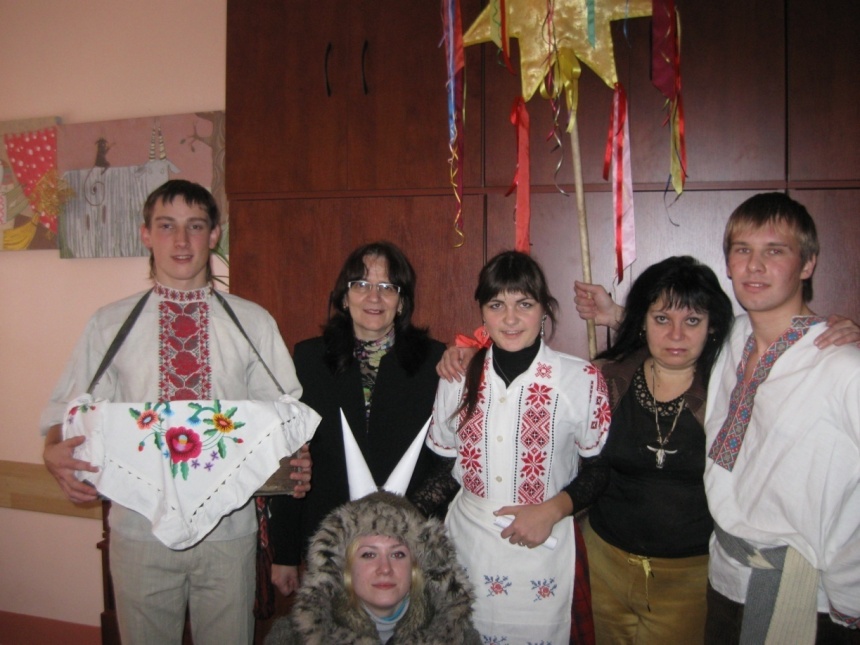 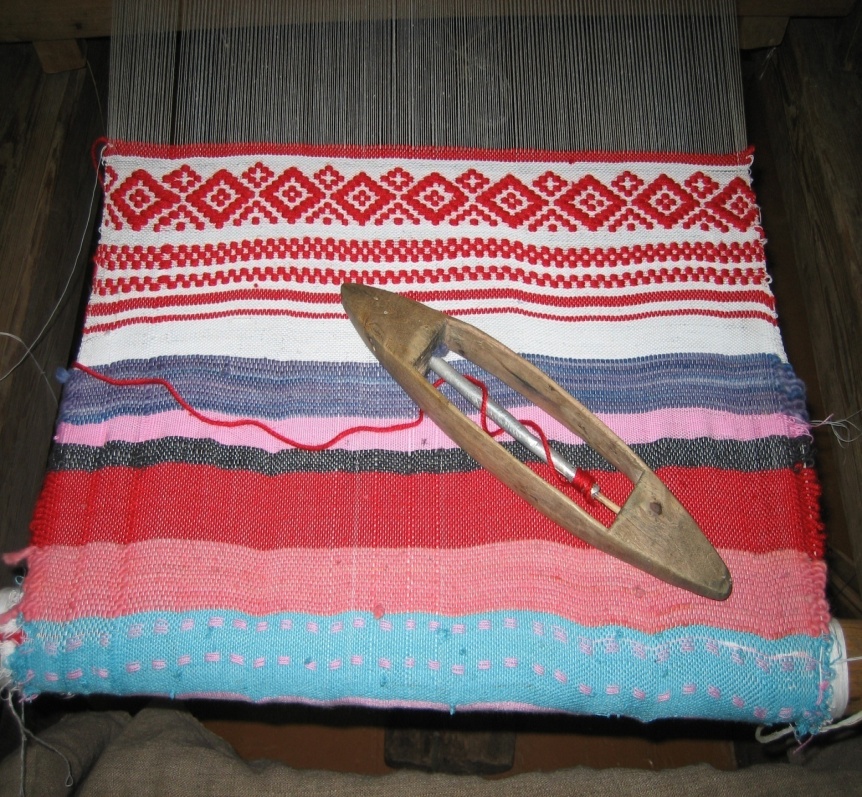 Кто жил в общежитии, тот поймет Что значит студенческий вольный полет!Общежитие первое, что это значит?!Заслуг перечислить - нам время не хватит.Отметить хороших людей Доплыть до Бомбея быстрей!Везде чистота и уют Ведь лодыри тут не живут!Отличники, спортсмены, артистыИ в комнате каждой по гитаристу.Все заняты делом, бездельников нетКто в теннис играет, кто варит обед.Накачены мышцы, подтянут живот.На фронте учебном совсем без забот.Здесь вместо студентов машинки стирают,Компьютеры и Интернет нас спасают.Не трудно найти здесь хороших друзей,Сомнения прочь, заселяйся скорей!